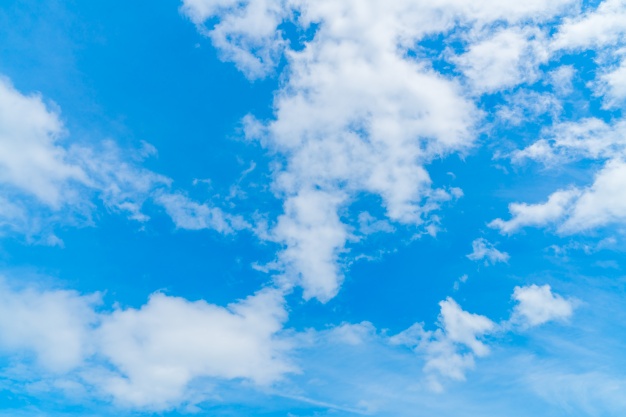 1
2
3
4
5
6
7
8
9
210
11
12
13
14
15
16
17
18
19
2o
21
22
23
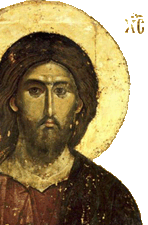 1
2
3
4
5
6
7
8
9
10
11
12
13
14
15
16
17
18
19
20
21
22
23
ПРАВОСЛАВНИ КАТИХИЗИС
МАРКО РАДАКОВИЋ
МИЛОСТИВИ:
ЧИСТИ СРЦЕМ:
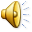 Kaд је стварао свет, Бог је желео да свет постане....? +4
НАЗАД
1
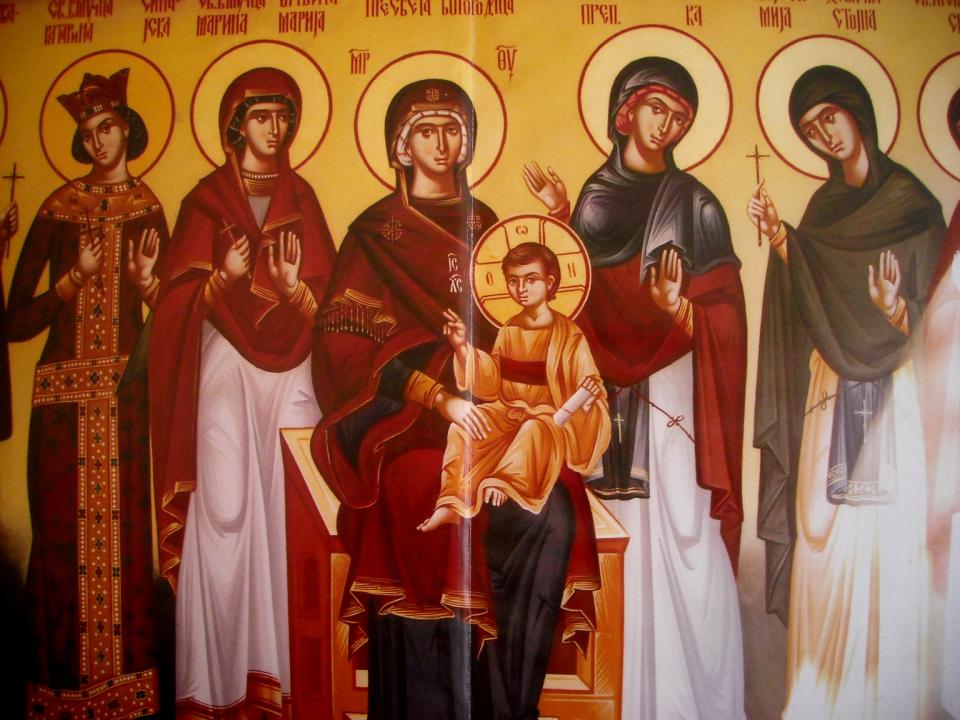 Кад се слави Света Петка? +4
НАЗАД
2
Који је једини начин да свет не буде пропадљив? +5
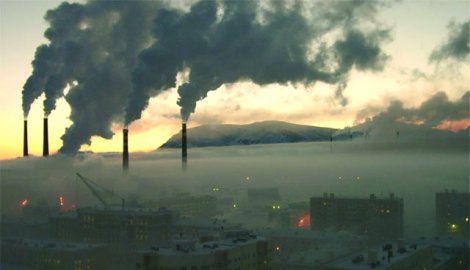 НАЗАД
3
Где се остварује заједница са Богом? +5
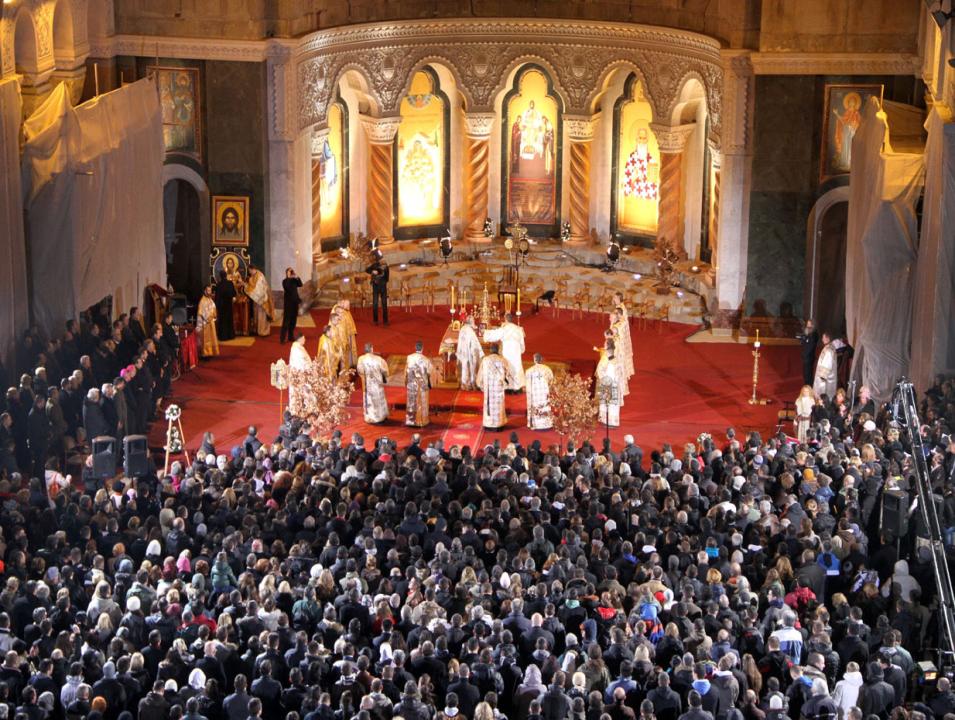 НАЗАД
4
Шта је слава нашег храма (+2) и кад се прославља? (+3)
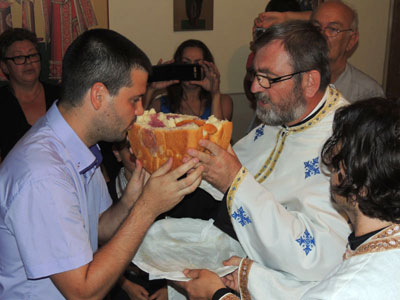 НАЗАД
5
+2 по колони, +4 коначно
В 1
A 1
Б1
Б 2
В 2
A 2
Б 3
A 3
В 3
A 4
Б 4
В 4
Колона A
Колона В
Колона Б
КОНАЧНО РЕШЕЊЕ
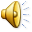 НАЗАД
6
[Speaker Notes: СВЕТИТЕЉИ, БРАЋА, ЛЕКАР – КОЗМА И ДАМЈАН]
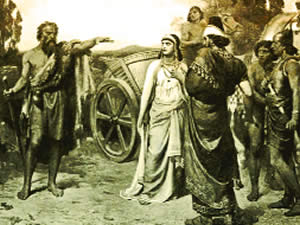 Како се звао цар против којег је говорио Свети Илија? +5
НАЗАД
7
Наведи неко чудо које је Бог учинио на молитву Светог Илије! +2 по чуду
НАЗАД
8
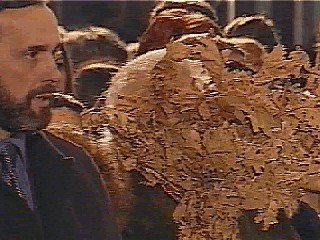 Шта означава бадњак? +3
НАЗАД
9
Како постајемо православни хришћани? +3
НАЗАД
10
Чему је посвећена свака недеља  +3 -2
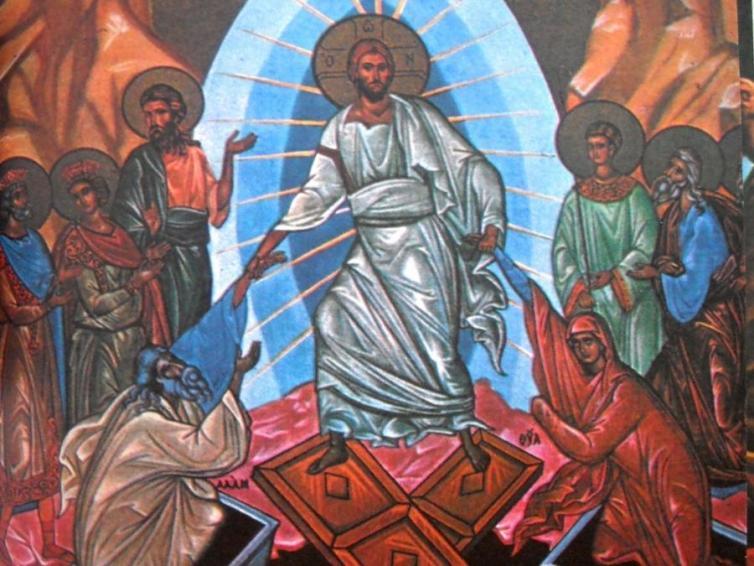 НАЗАД
11
Која су 4 вишедневна поста? По 2 бода!!!
НАЗАД
12
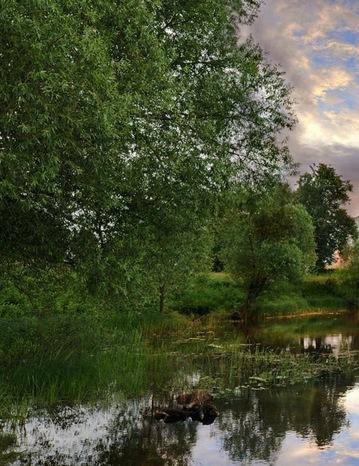 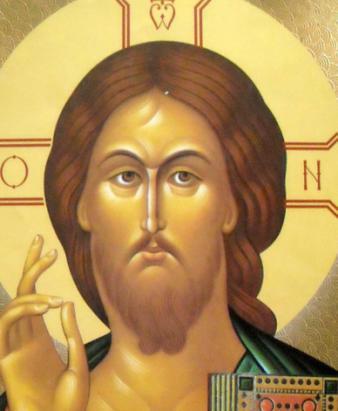 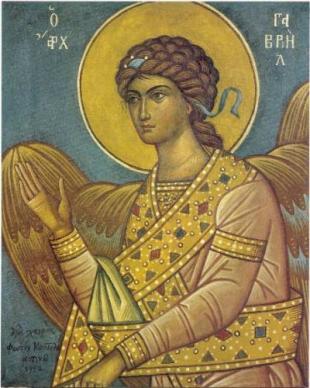 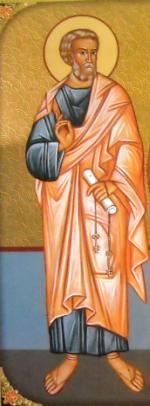 3
1
2
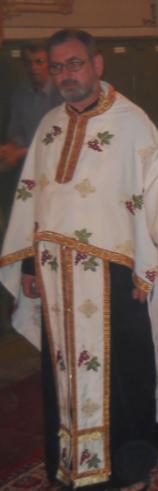 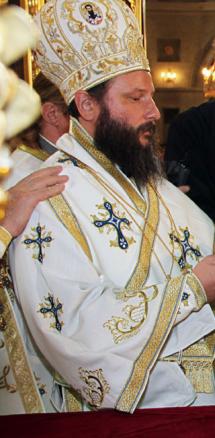 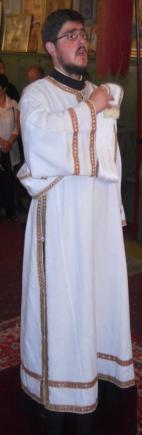 в
б
а
НАЗАД
13
ПОВЕЖИ!+6
Литургија је икона – чега?+5
НАЗАД
15
Свети Димитрије је
 родом из града...? +3
НАЗАД
16
Како се припрема за Причешће? +4
НАЗАД
17
Шта је Црква? +3
НАЗАД
18
Из којег је града Света Петка?
+3
НАЗАД
19
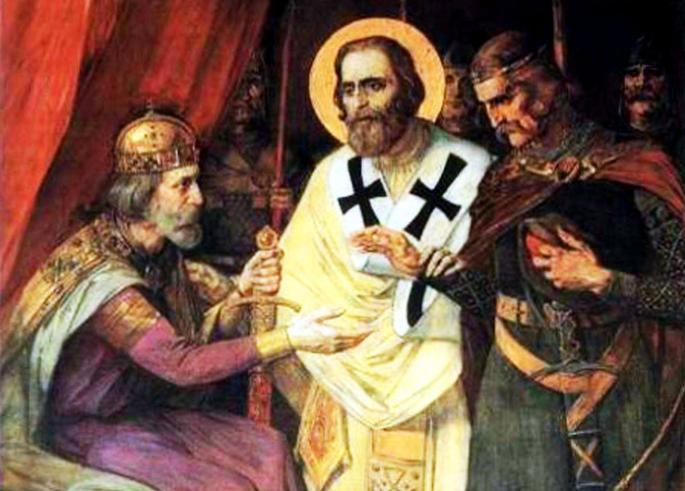 В
Браћа Светог Саве?
НАЗАД
По +2
20
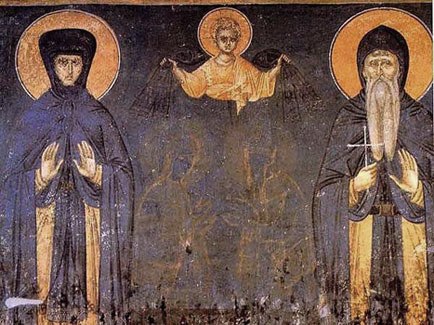 Родитељи Светог Саве? По+2
НАЗАД
21
Када је Господ Исус Христос рекао да се причешћујемо?+2 У који дан се то десило? +2
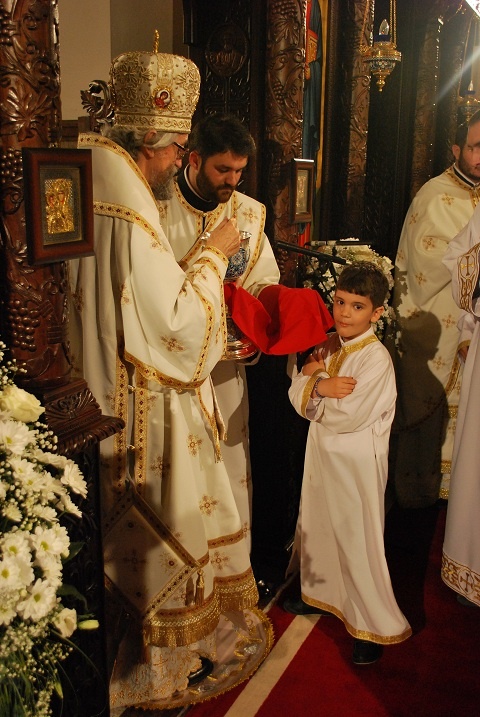 НАЗАД
22
Како се обраћамо свештенику? +2
НАЗАД
23
По чему се човек разликује од свега створеног? +4
НАЗАД
14